XXXXXXXXX
VENTA
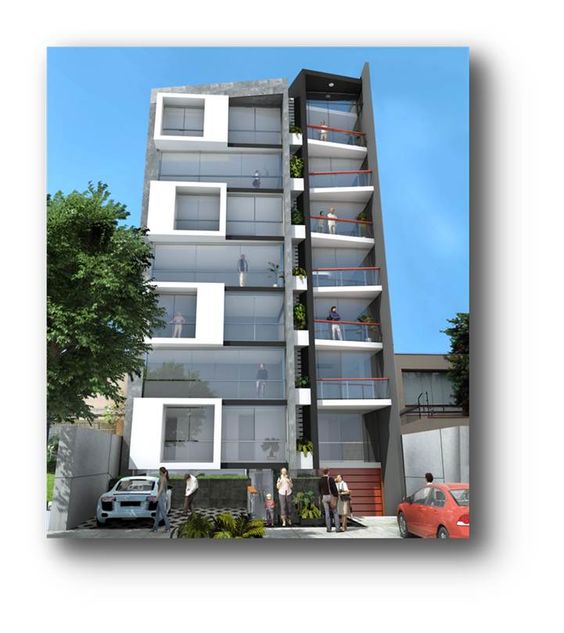 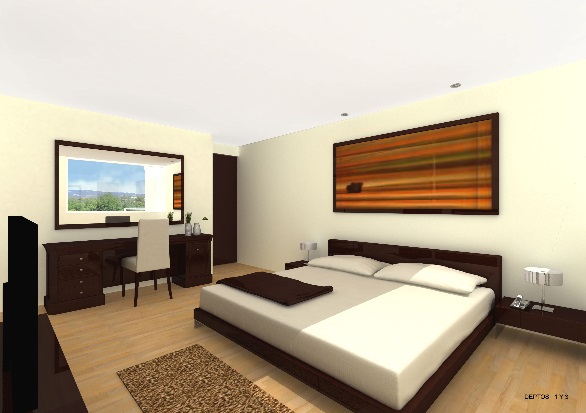 XXXXXXX XXX
Descripción del inmueble.



Ambientes:
Baños:
Dormitorios:
Metros cuadrados:
Metros cubiertos:
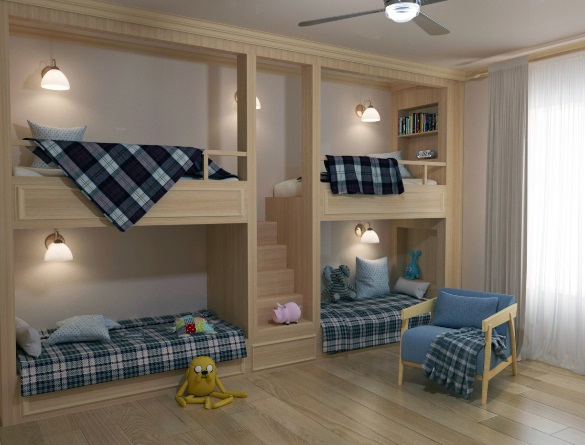 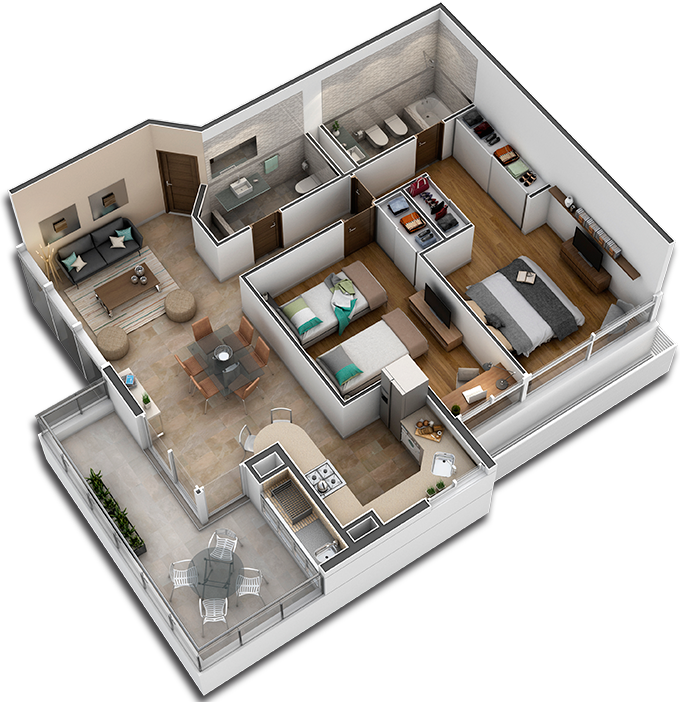 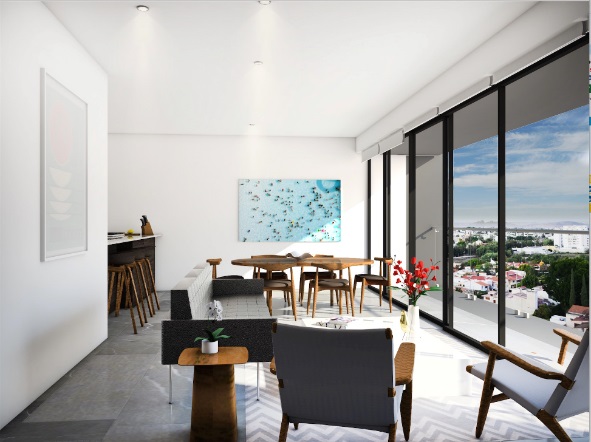 U$S: 000,000.-
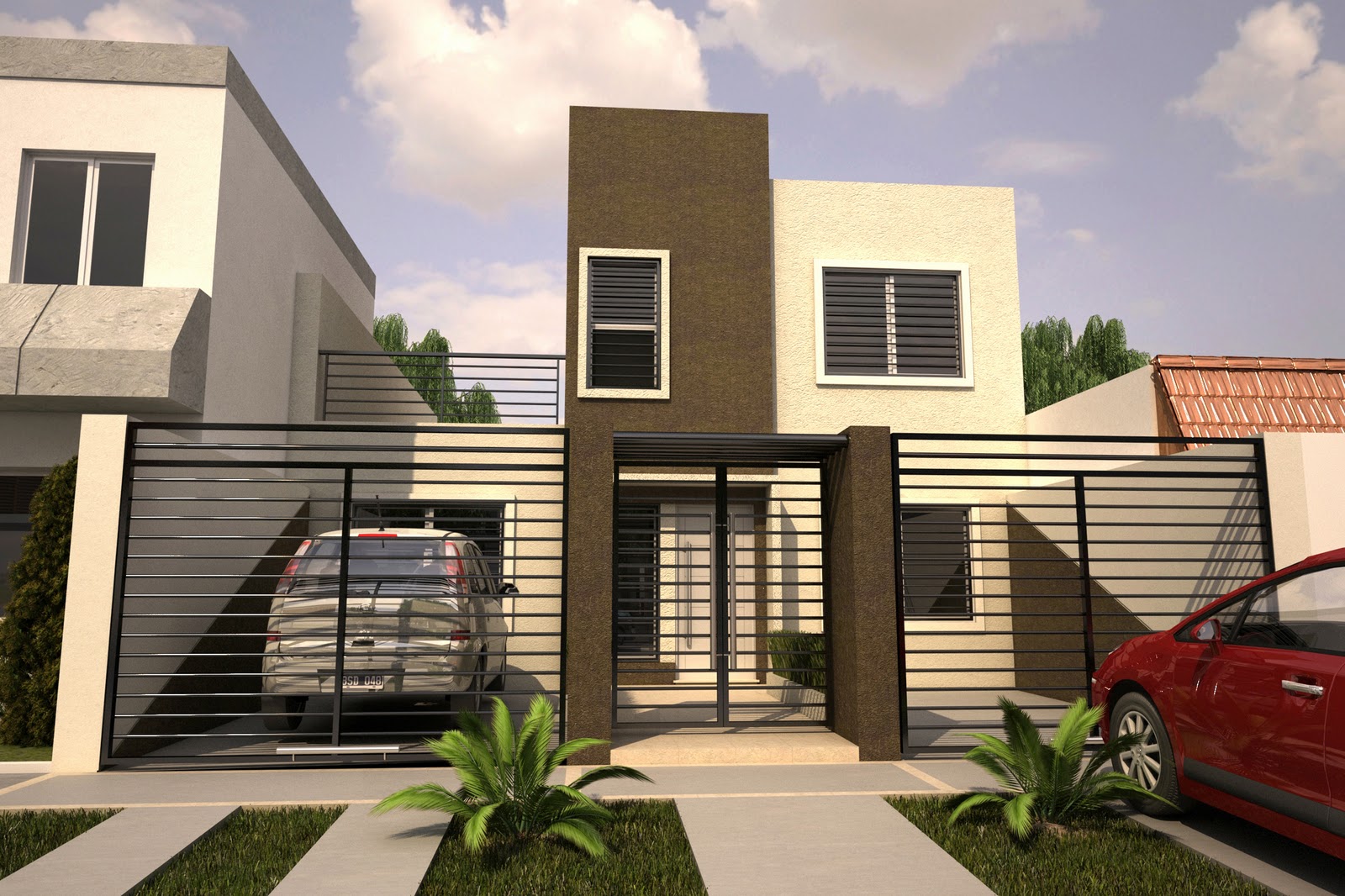 VENTA
Olivos
URIBURU 1025
Descripción del inmueble.





Ambientes:
Baños:
Dormitorios:
Metros cuadrados:
Metros cubiertos:
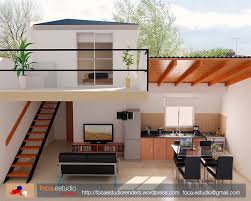 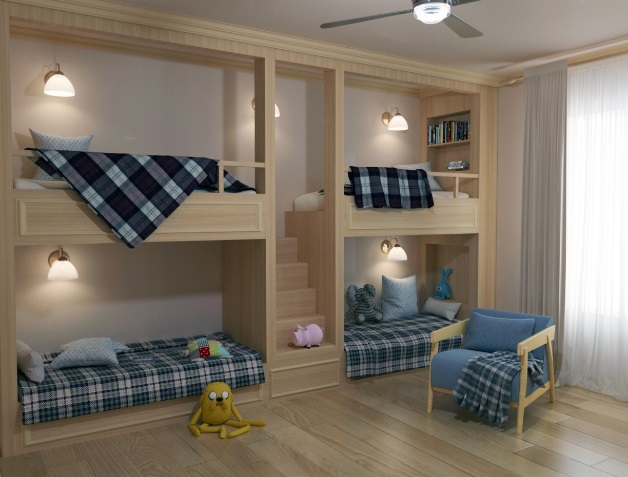 U$S: 000,000.-
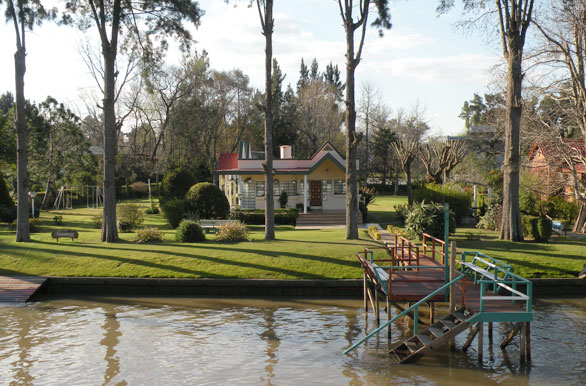 TIGRE
VENTA
RIO LUJAN
Antigua casa de fin de semana. 
Ambientes:
Baños:
Dormitorios:
Metros cuadrados:
Metros cubiertos:
U$S: 000,000.-